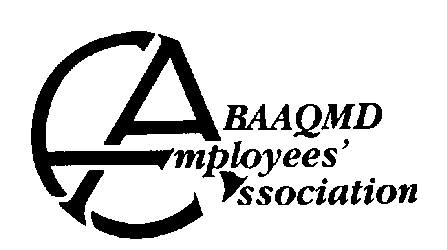 Employees’ Association
Bay Area Air Quality Management District

Special General Membership Meeting
June 3, 2021
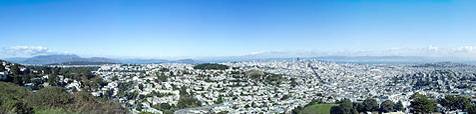 Contract Negotiation
Sec 7.01 Salaries
2 Year Contract - July 1 2021– June 30 2023

1st year; 1.5% COLA - .75% July 4th 2021, .75% Jan 2nd 2022

2nd year; COLA 1% – 3.4%
2
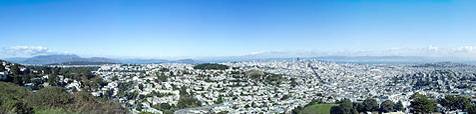 Contract Negotiation
Side Letter Regarding MOU Sec 8.04 Performance Evaluations
3rd Party to review performance eval. In conjunction a sliding classification will be implemented
3
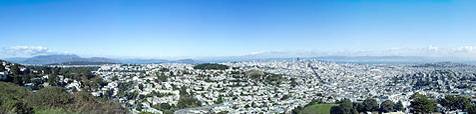 Contract Negotiation
9.04 Overtime
Comp time outside of your regular division is subject to manager approval
4
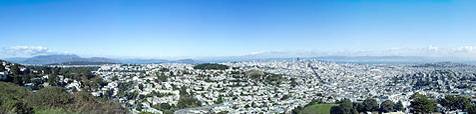 Contract Negotiation
Sec 11.06 Insurance After Retirement
Removed “At a minimum” from  “The District shall comply with the provisions of the California Public Employees’ Medical and Hospital Care Act."
5
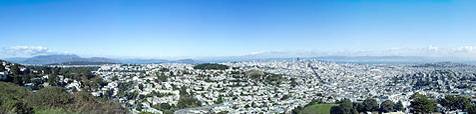 Contract Negotiation
11.15 Job Related Education
Created a Student Loan Repayment Program
Reallocated funds so its 10k per pot
6
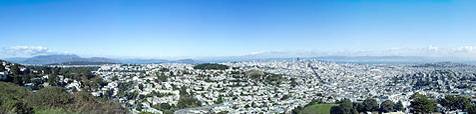 Contract Negotiation
12.01 Annual Leave
Increase annual leave cap to 550 hours till June 30, 2023
Removed language where future permanent employee that were previously employed as a LTE/temp for more than 1000 hours accumulated service shall be the combined service as a permanent employee.
Removed language If a payday falls during an employee's vacation, the employee may receive a partial pay warrant for the pay period. 
Changed the time allowed for payment for unused annual leave from 10 to 15 days
Employees who are rehired after 5 years of separation don’t retain same annual accrual rate
7
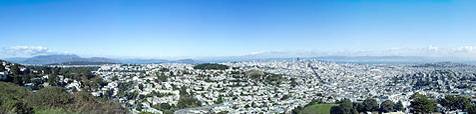 Contract Negotiation
12.02 Sick Leave
Dr. note may be required after 5 consecutive scheduled work days of calling out sick

Added “full time” and “part time” to allowance and accrual rate
8
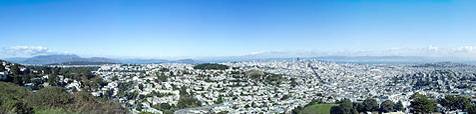 Contract Negotiation
12.06 Subpoena As A Witness
Added language “on matters related to District business”
9
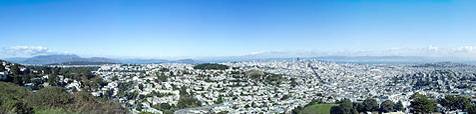 Contract Negotiation
Sec 12.07 Holidays
Extended float hours expiration date to 9/30/21
Allow cash out of unused float leave
10
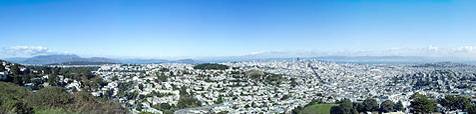 Contract Negotiation
16.02 Contracting Out
Increase pot from 17k to 22k for each year of the 2 year contract
Will automatically revert to 3.8% of filled bargaining unit positions

Example : (250 x 2080) x 3.8%=19,760 pot of Temp hours
11
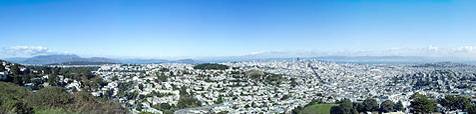 Contract Negotiation
Section 16.03 Intern and Fellows Program
Created a fellows program Limited to 2000 hours

Changed college intern pay to Office Assistant I step A pay
Change frequency of reporting to quarterly
Removed some language from misc. section
12
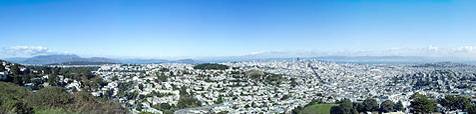 Contract Negotiation
Reclass and Equity adjustment
13
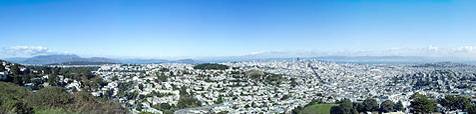 Contract Negotiation
Reclass and Equity adjustment
14
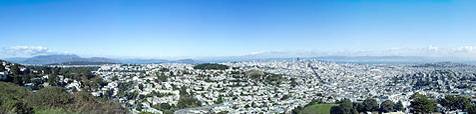 Questions?
15